Vztahy mezi druhem proudu, účinkem & intenzitou
Mgr. Marie Krejčová
Postup při tvorbě druhu FT 1
Postup při tvorbě druhu FT 2
Nutno zvážit:
KI
Požadovaný = cílený účinek
Stadium poruchy: step, intenzita
Lokalizace účinku
Hloubka cílové tkáně
Druh procedury & její parametry
Timing (časové zařazení v rámci terapie)
KI FT
Kontraindikace volba
Absolutní a relativní
Speciální KI bychom neměli NIKDY překračovat!
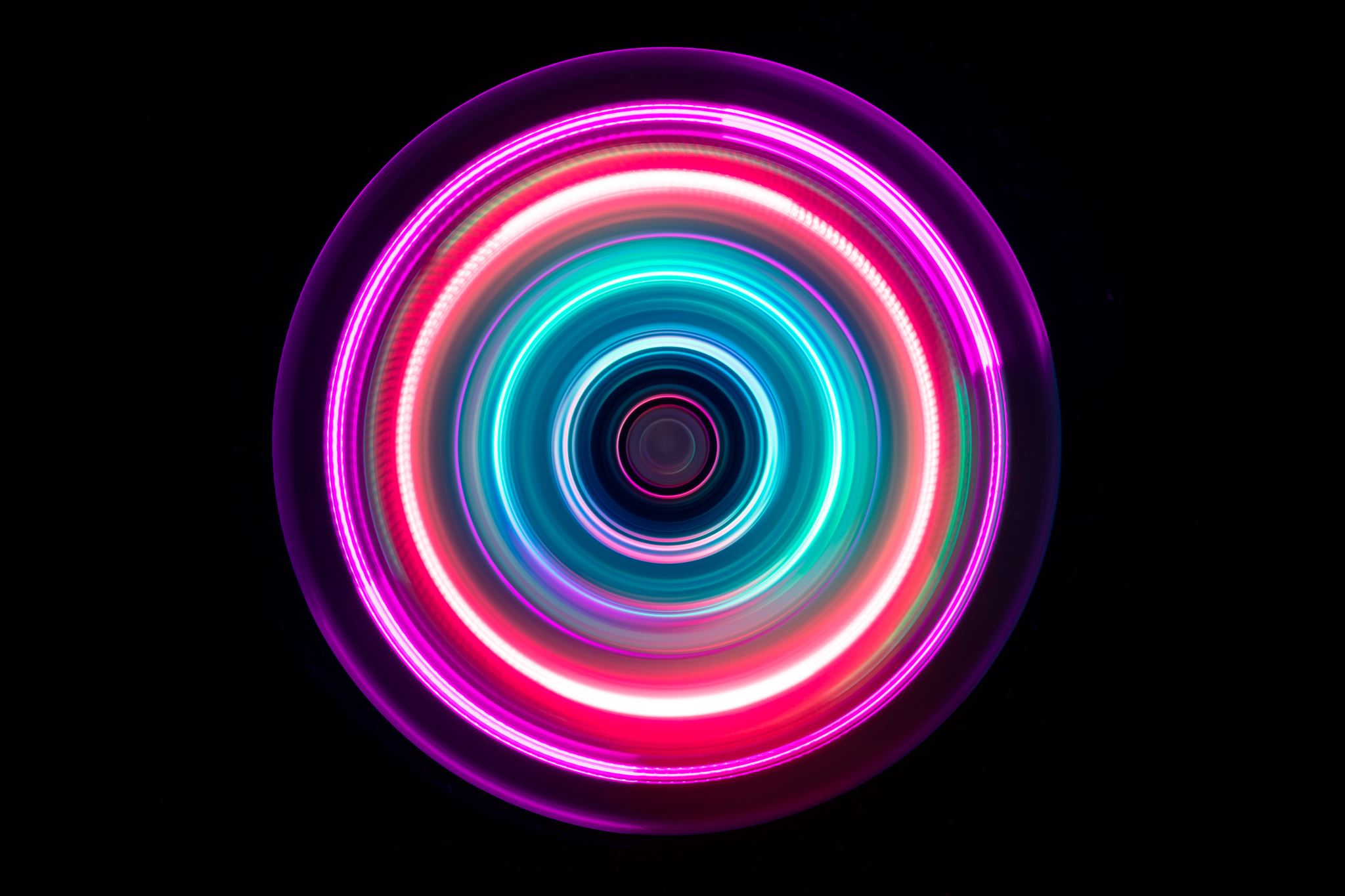 Účinek FT
1.) Kauzální
Myorelaxační
Antiedematózní
Trofotropní

2.) Symptomatický
Analgetický
Odkladný
VOLBA FYZIKÁLNÍ TERAPIE DLE STADIA
Stadium aktivní hyperémie
Pasivní hyperémie
Konsolidace
Fibroblastické přestavby
Aktivní hyperémie volba FT
Pasivní hyperémie volba FT
Stadium konsolidace volba FT
Přetrvává otok a bolest, případně narušena f-ce.
Po konsolidaci úprava stavu AD INTEGRUM
"tuhne"
KI: dle symptomu, který perzistuje jako dominantní
I: všechny druhy FT (vzít v úvahu požadovaný účinek a hloubku)
Stadium fibroblastické přestavby
Dochází u selhání terapie, příp.kde je velká nestabilita segmentu
= překrývání jednotlivých stadií
KI: trofotropní (kupř. Laser!)
I: myorelaxační přímý
Příklady: hluboké teplo, hyaluronidázová iontoforéza, pulzní nf magnetoterapie, distanční elektroterapie.
Stadium poruchy
I.) Poranění měkkých tkání
Stadium perakutní (do 36 hod. po úraze): 
Kryoterapie, klidová galvanizace, subaquální ultrazvuk
Stadium subakutní (do 3 dnů po úraze):
  DD, IVP
Stadium subchronické (do 2 týdnů od úrazu):
Kontinuální UZ, DVP, pulzní magnetoterapie
II.) Poranění tvrdých tkání
Zejména k urychlení hojení zlomenin
Výhoda: možnost aplikovat i přes sádrový obvaz a přítomnost kovového materiálu
Pulzní magnetoterapie
Distanční elektroterapie
Příklad volby FT dle stadia v péči o jizvu
AKUTNÍ STADIUM
Laser: vzdálenost sondy 0,5 cm; f = 1000 Hz, rastrovací metoda, 1 J/cm2, denně
Biolampa: rastrovací metoda, 3-5 min.ze vzdálenosti 5 cm, denně 
SUBAKUTNÍ STADIUM
Laser: dotykově, rastrovací metodou, 1-2 J/cm2 na každé pole, f = 5000 Hz, denně
Pulzní UZ: semistaticky, f = 3 MHz, intenzita 0,8-1,2 W/cm2, PIP 1:8
CHRONICKÁ JIZVA
Laser: kontaktně, rastrovací metodou, f = 5000 Hz, intenzita 2-3,5 J/cm2, ob den
Pulzní UZ: f = 3 MHz, PIP 1:2, intenzita 2-3 W/cm2, semistaticky, ob den
Iontoforéza: intenzita PS, maximum intenzity dle velikosti diferentní katodové podložky, indiferentní anoda uložena kontralaterálně by měla mít plochu cca 2x větší, 30-60 min., 3x T
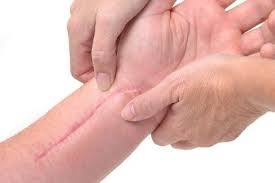 Orientační hloubka působení různých metod FT
Hloubka působení
Do 0,5 cm: infračervené záření B
Do 1 cm: galvanizace – analektrotonus
1-5 cm: laser (dle výkonu a vlnové délky)
Do 3 cm: infračervené záření A
3-4 cm: nízkofrekvenční terapie
Do 5 cm: diatermie - kapacitní metoda (od čela aplikátoru), UZ 3 MHz
Do 6 cm: středně frekvenční proudy - bipolární aplikace
Do 10 cm: diatermie - induktivní & mikrovlnná metoda
Do 15 cm: distanční elektroterapie, UZ 1 MHz
Do 20 cm: magnetoterapie - plošný aplikátor
V celé proudové dráze: středně frekvenční proudy - tetrapolární aplikace
V celém průřezu: magnetoterapie - solenoid
Účinek poznámky do praxe 1
Nedíváme se na diagnózu, ale na PŘÍZNAK, který chceme ovlivnit!
Nepřímý myorelaxační účinek prostřednictvím FM: cave - jiná intenzita! U myorelaxace: PM, pro elektrogymnastiku: NPM.
Přímý trofotropní účinek vakuum-kompresivní terapie: nutno nastavit PŘETLAK/PODTLAK, u ICHDK hodnoty podtlaku jsou vyšší, u venostázy a lymfedému hodnoty přetlaku jsou vyšší!
Poznámky do praxe 2
Při elektroterapii musí být pacient poučen o možnosti úrazu při přerušení obvodu, zejm.to platí u čtyřkomorové lázně!
Pro bezkontaktní elektroterapii platí obecné i speciální KI i pro DOPROVÁZEJÍCÍ osobu.
Při využití teorie kódů je frekvenční modulace striktně zakázána - blokuje účinek. Spektrum je tedy 0, stejně jako u kombinované terapie & automaticky rotujícího dipólového pole.
LITERATURA
Poděbradský, J. – Poděbradská, R. Fyzikální terapie. Manuál a algoritmy. Praha: Grada, 2009. ISBN 978-80-247-2899-5.
přednášky Mgr.  J. Urbana FTK UP Olomouc.
Poděbradský, J.: Rehabilitace a fyzikální lékařství. Praha: ČLS JEP, 1995. 50s
Děkuji za pozornost!